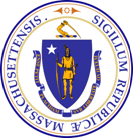 Community Behavioral HealthPromotion and Prevention Commission
Joan Mikula
Commissioner
Department of Mental Health

April 8, 2019
3:00-5:00 pm

One Ashburton Place
21st floor, CR 1 & 2
1
Agenda
Welcome

Approval of Minutes from Previous Meetings

Presentations from Safe and Supportive Schools Commission, Ellen Story Commission on Postpartum Depression, and Autism Commission

Timeline Review
Presenters
Rachelle Engler Bennett
Commission Co-Chair
Associate Commissioner, Department of Elementary and Secondary Education


Cate McAnulty	
Commission Director
Chief of Staff, Office of Representative James J. O’Day


Carolyn J. Kain
Executive Director
Autism Commission
Safe and Supportive Schools Commission





Ellen Story Commission on Postpartum Depression




Autism Commission
Timeline